Jasper AlbinusIk ga naar Indonesië en neem mee
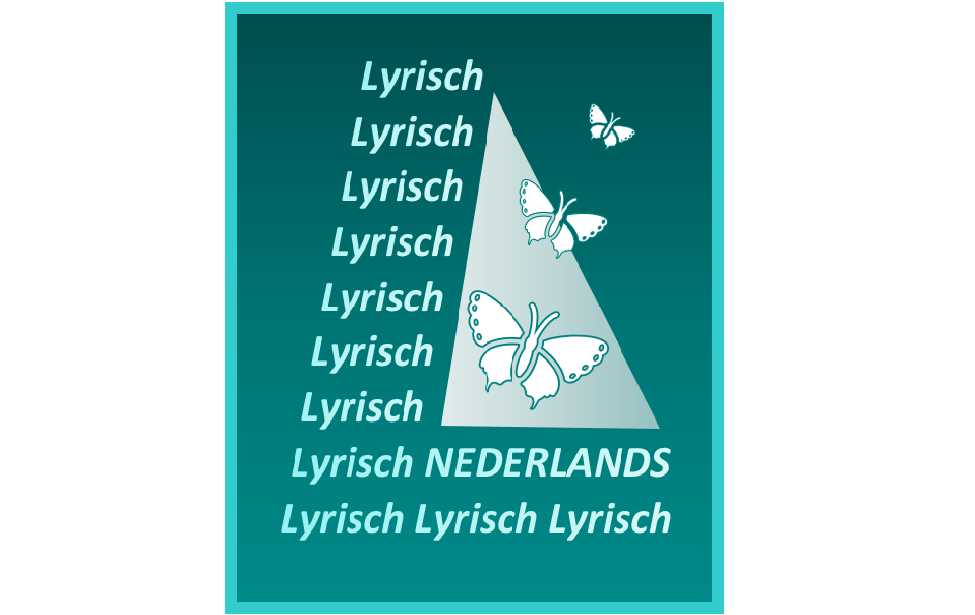 (spel)
„Ik ga op reis en neem mee…“
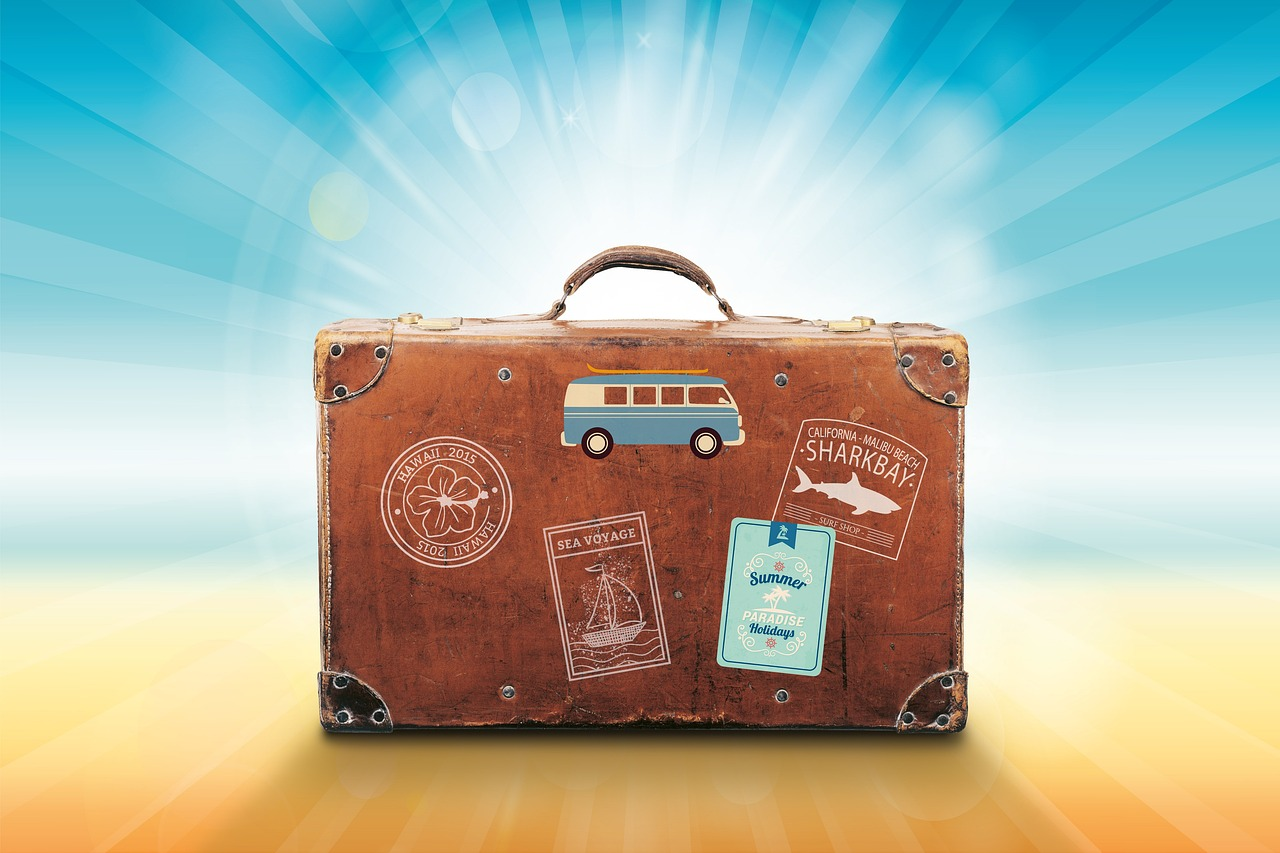 Lyrisch! Niederländisch lernen mit Literatur
Wat voel je als je deze tekst leest?
Is er een woord/element dat je bijzonder mooi vindt?
Als ik dit lees voel ik…
Mij spreekt aan dat…
Voor mij is mooi dat...
Lyrisch! Niederländisch lernen mit Literatur
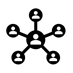 (discussievragen d)
Bediscussieer: 1. Waarom heeft het lyrische ik zo veel verschillende dingen bij zich?2. Hoe zou jij je voelen als je met deze dingen op reis zou gaan?
Lyrisch! Niederländisch lernen mit Literatur
Bronnen
Jasper Albinus. Ik ga naar Indonesië en neem mee. Uit: Hardop (Atlas Contact, 2019).
Lyrisch! Niederländisch lernen mit Literatur